Игра «Своя игра»
Познавательная игра 
для внеклассных мероприятий по биологии
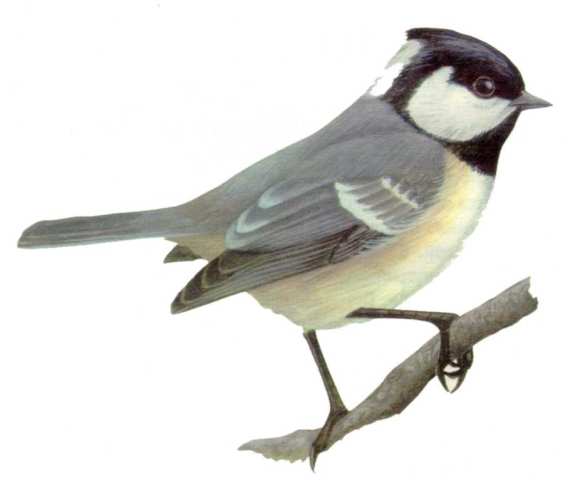 Автор:
Бессонова Татьяна Леонидовна–
учитель биологии
МБОУСОШ п. свх. Прибытковский
СВОЯ
ИГРА
Можно играть индивидуально или командами по 2-3 человека.  Игра состоит из 2-х раундов.I раунд – синий раунд «Самый, самый…» (живые организмы-рекордсмены)II раунд – черный раундфинальный раунд
I раундсинийСамый, самый …
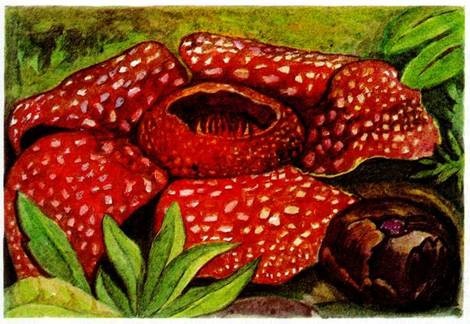 10
20
30
40
50
10
20
30
40
50
10
20
30
40
50
30
40
50
10
20
20
30
40
50
10
II раундчерный
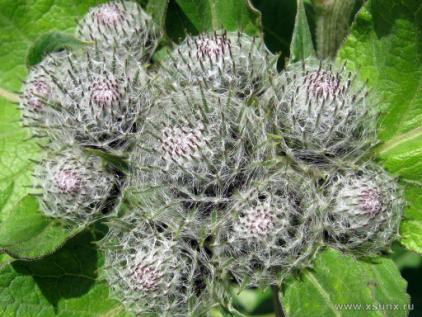 10
20
30
40
50
10
20
30
40
50
10
20
30
40
50
30
40
50
10
20
20
30
40
50
10
Птицы-рекордсмены10
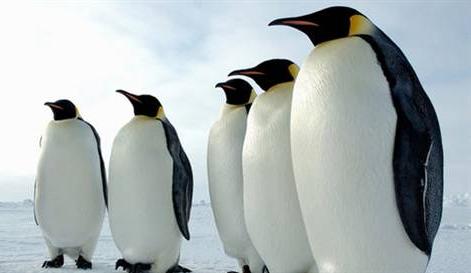 Самая крупная 
водоплавающая
птица
Самая крупная водоплавающая птица –императорский пингвин. 
Его рост – 1,2 метра, а размах грудных плавников -1,3м., а вес – 42,6 кг.
Птицы-рекордсмены20
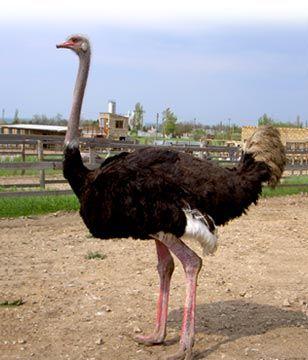 Самая крупная 
птица
Самая крупная в мире птица – 
страус, его рост почти 2,4 метра.
Рост некоторых особей – 2,7м.,
а вес до 156 кг.
Птицы-рекордсмены30
Сокол-сапсан, падая с большой высоты, развивает скорость до 250км/ч. В горизонтальном полете стриж развивает скорость до 171 км/ч.
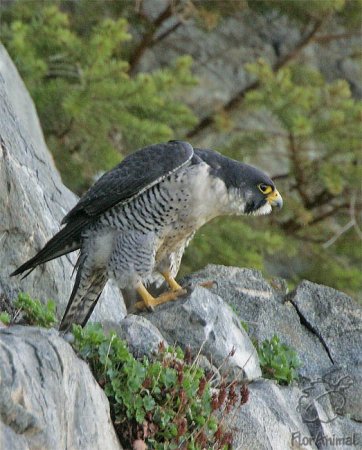 Самая быстролетающая  
птица
Птицы-рекордсмены40
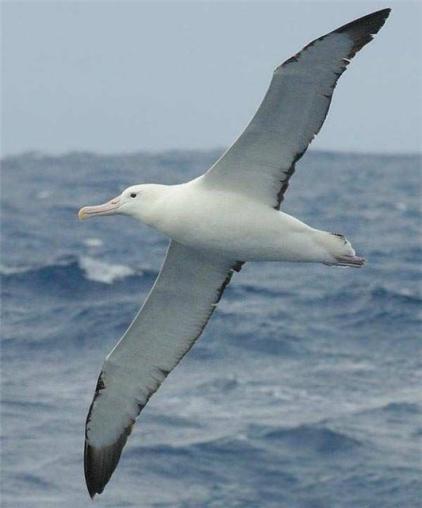 Размах крыльев странствующего альбатроса достигает 3,7 метров
У этой птицы самый 
большой размах крыльев
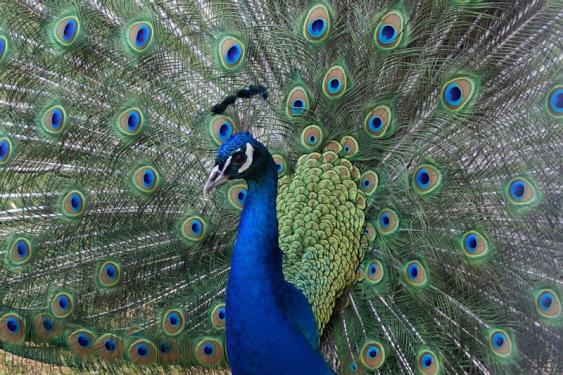 Птицы-рекордсмены50
У этой птицы самый
громкий голос
Индийский павлин издает самые громкие среди всех птиц крики, которые слышны за несколько километров
Растения-рекордсмены10
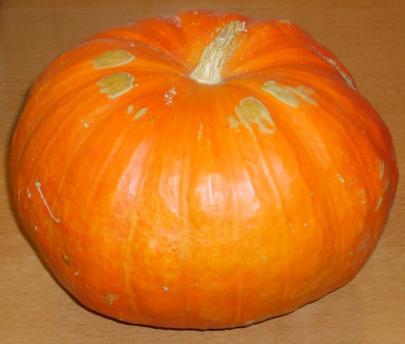 Самые крупные 
овощи
Самые крупные размеры выращенных человеком фруктов и овоще: капуста 51,8 кг, тыква – 171,4 кг., дыня – 40,8 кг.
Растения-рекордсмены20
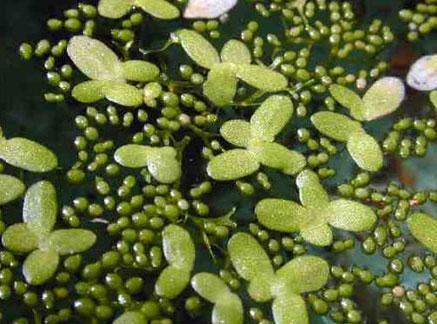 Это самое крошечное
из цветущих растений
Плавающая ряска – самое маленькое цветущее растение в мире. На ногте вашего пальца свободно разместится 25 таких листьев
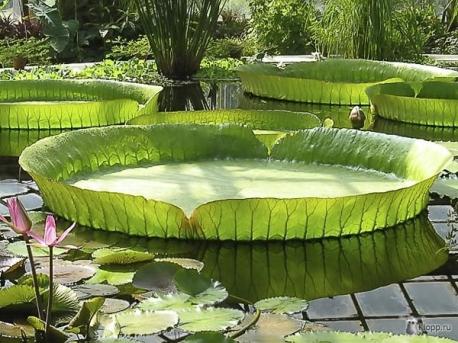 Растения-рекордсмены30
Самое крупное 
водное растение
Гигантская водяная лилия с Амазонки является самым крупным растением. Ее листья достигают 2 м., способны выдержать на себе ребенка
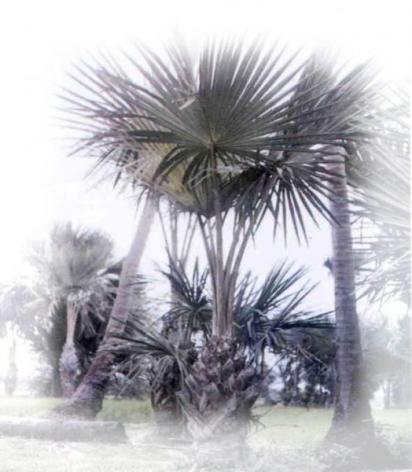 Растения-рекордсмены40
У этого растения самые
крупные листья
Пальма раффия имеет самые крупные в мире листья. Они достигают 20м.
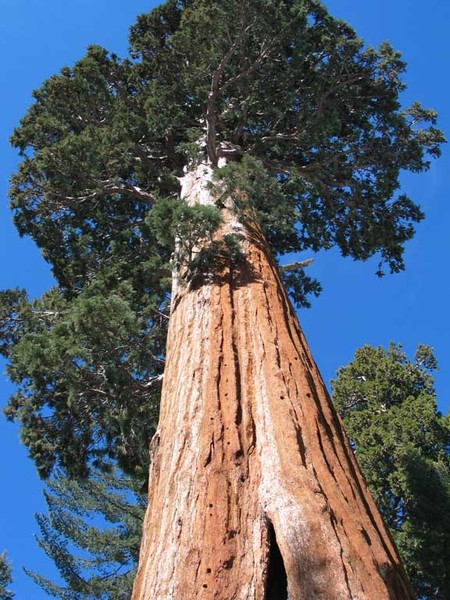 Растения-рекордсмены50
Это гигантская секвойя, она живет в Калифорнии, США и носит имя «генерал Шерман». Ее высота 83м. Ее древесины хватило бы на 40 одноэтажных домов
Это самое крупное живое
 создание, живущее
 ныне на Земле
Рептилии-рекордсмены10
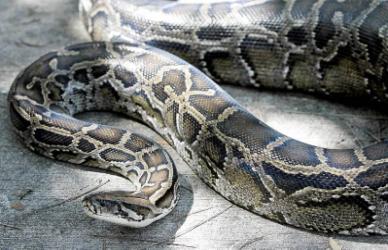 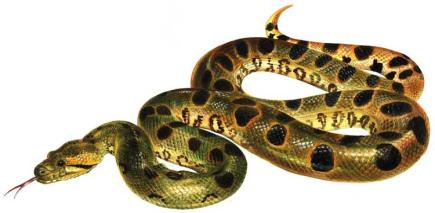 Эта змея самая 
длинная
Самая крупная рептилия, когда-либо пойманная – 9-тиметровый сетчатый питон. Анаконды могут достигать огромных размеров. Сообщали об экземпляре в 42 метра
Рептилии-рекордсмены20
Морские крокодилы – самые крупные рептилии. В 1954 году был убит крокодил длиной 8м., весом 2 т. Ширина его туловища была 1,5 метра
Самые крупные 
рептилии
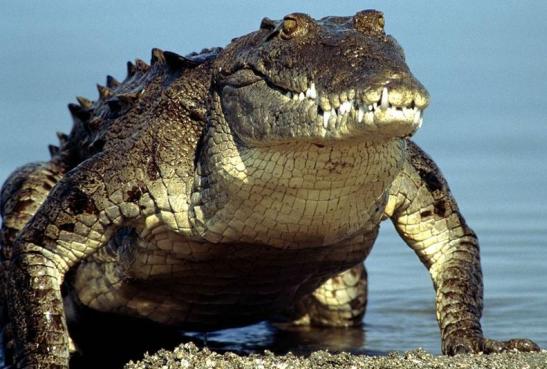 Рептилии-рекордсмены30
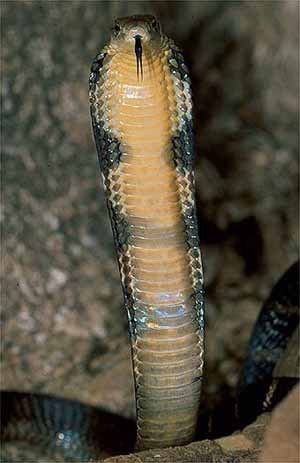 Самая ядовитая 
змея
Яд морской кобры примерно в 100 раз сильнее яда любых других змей
Рептилии-рекордсмены4 0
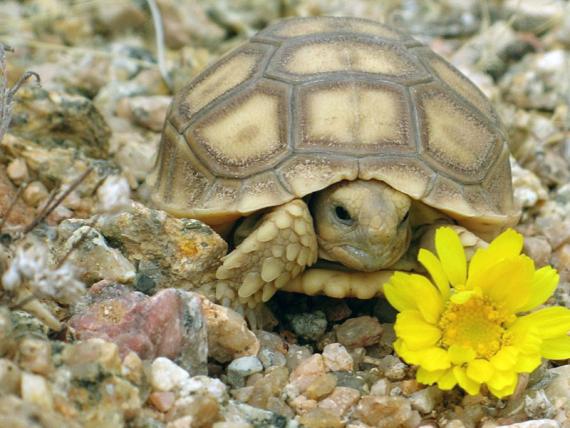 Эти рептилии живут
дольше всех
Это мавританская черепаха.
 Она живет 150 лет
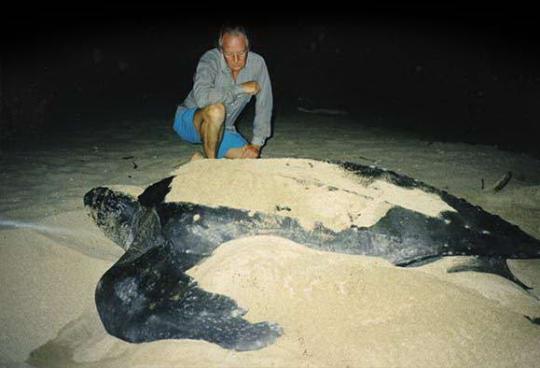 Рептилии-рекордсмены50
Эта черепаха самая 
крупная
Гигантская кожистая черепаха с Галапагосских островов весит около 159 кг., а ее панцирь достигает метра в поперечнике
Насекомые-рекордсмены10
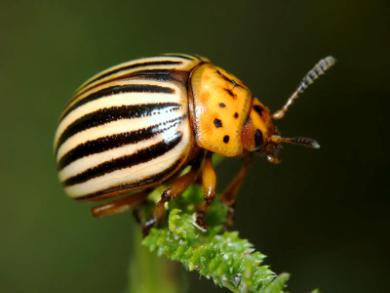 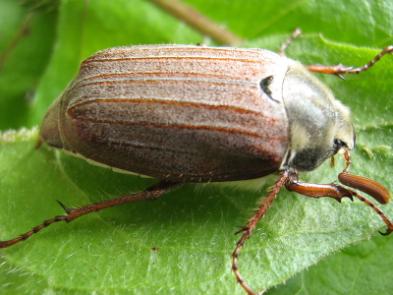 Самый крупный отряд 
насекомых
Это отряд жесткокрылых (жуков), которых насчитывается около 330 тыс. видов, что составляет 1/3 всех насекомых
Насекомые-рекордсмены20
Самцы цикады издают самые громкие звуки. Этот звук слышен на расстоянии свыше 400м.
Самое громкогласное
насекомое
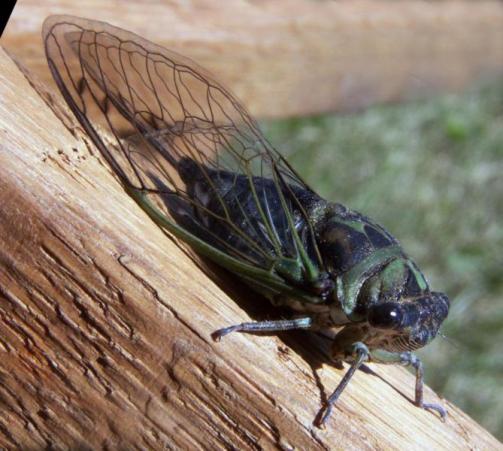 Насекомые-рекордсмены30
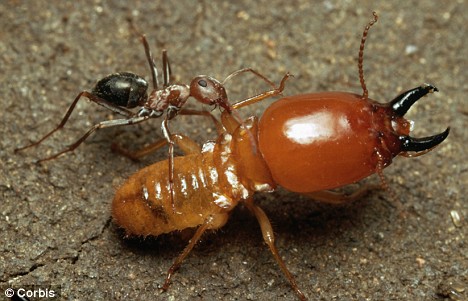 Самая большая
 продолжительность
жизни у насекомых
Царицы некоторых видов термитов живут до 50 лет
Насекомые-рекордсмены40
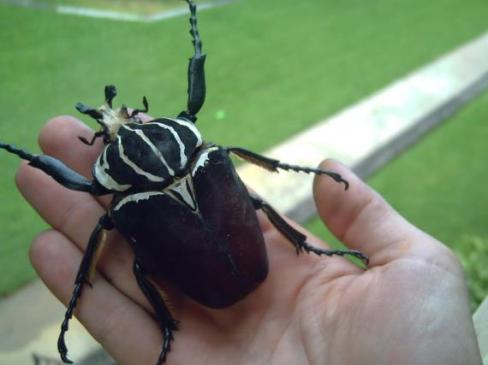 Это насекомое 
самое тяжелое
Это облаченный в массивный панцирь африканский жук голиаф. Его вес достигает 100г.
Насекомые-рекордсмены50
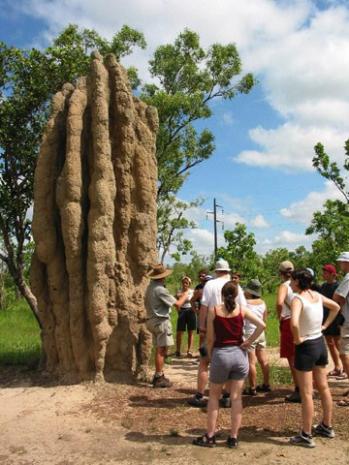 В Австралии найдено самое крупное гнездо термитов. Его высота составляет 6,1м., а длина окружности у основания – 31м.
Самые крупные гнезда 
насекомых
Звери-рекордсмены10
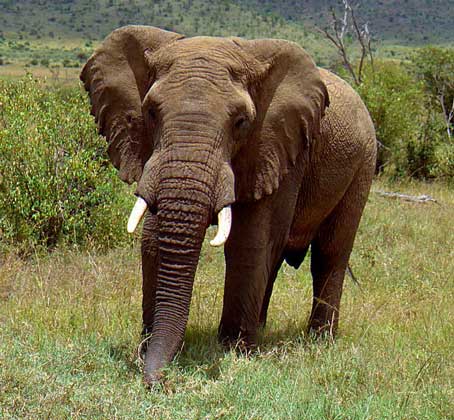 Млекопитающие-
долгожители
Африканские слоны живут 70 лет, некоторые около 80 лет
Звери-рекордсмены20
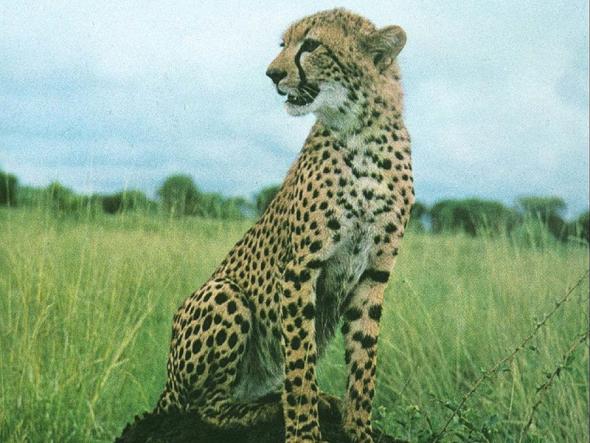 Самое быстрое
млекопитающее
Гепард на коротких отрезках  развивает скорость до 110 км/ч
Звери-рекордсмены30
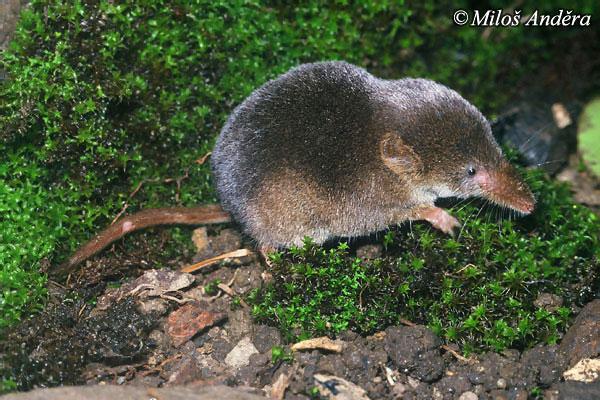 Самое крохотное
сухопутное млекопитающее
Землеройка от головы до хвоста составляет 6-8 см., длина хвоста 2,5 см, весит до 2,5г.
Звери-рекордсмены40
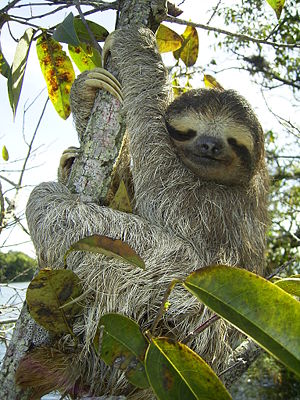 Трехпалый ленивец передвигается по земле со скоростью около 2м. В минуту, по деревьям – 3 м/мин.
Самое медлительное
млекопитающее
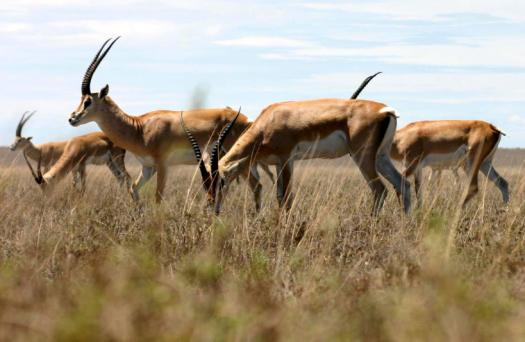 Звери-рекордсмены50
Самое большое стадо
млекопитающих
Стадо газелей достигает численности до 100млн. животных. Рассказывают, что одно такое стадо было шириной 24 км. и тянулось на 150км.
Фауна10
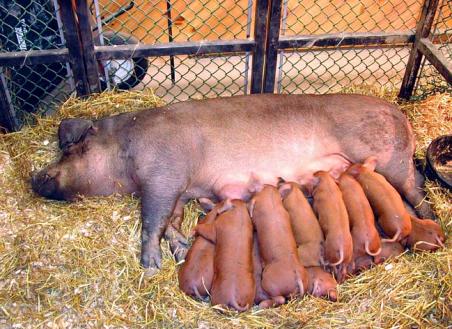 У коровы – отел
у кошки – окот,
у свиньи – …
У свиньи опорос
Фауна20
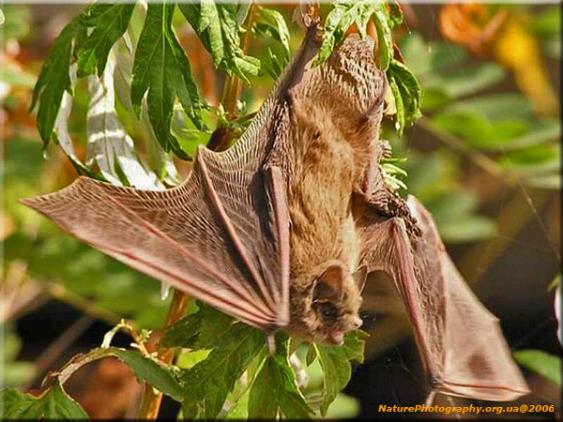 Они единственные 
из млекопитающих
способны летать
без посторонней помощи
Это рукокрылые – летучие мыши. Их существует почти 100 видов: нетопыри, вампиры, крыланы, ушаны
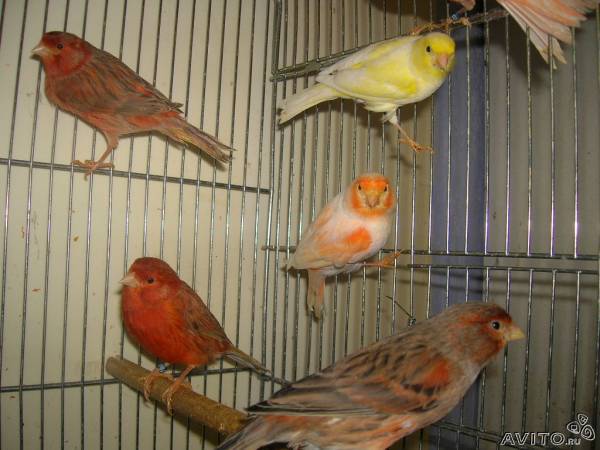 Фауна30
Эту птицу учат петь,
посадив рядом соловья
Канарейку
Фауна40
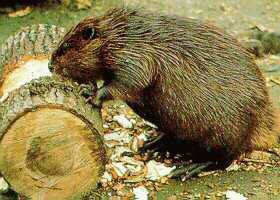 Этого симпатичного зверька
можно назвать инженером – 
гидростроителем
Бобры сооружают не только норы, но и каналы, и многометровые плотины
Фауна50
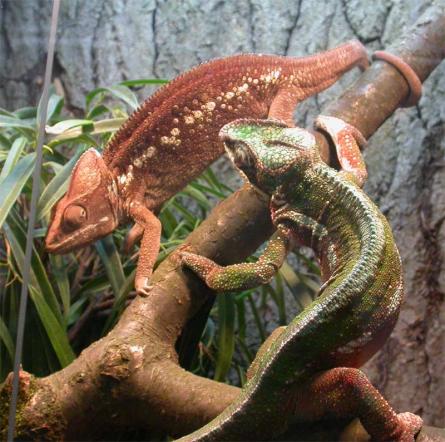 С этим близким родствен-
ником ящерицы А.П. Чехов
 сравнивал
господина Очумелова
Хамелион
Флора10
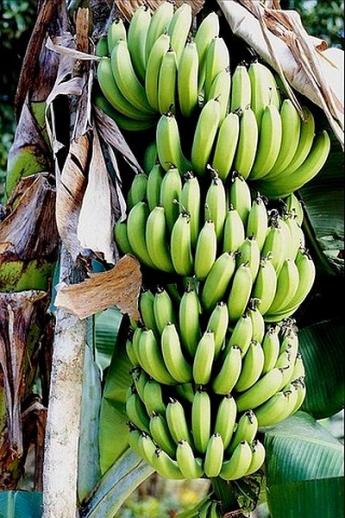 Вы могли бы носить такие
брюки или же такую сумку.
А может вам по вкусу
эти тропические плоды
Бананы
Флора20
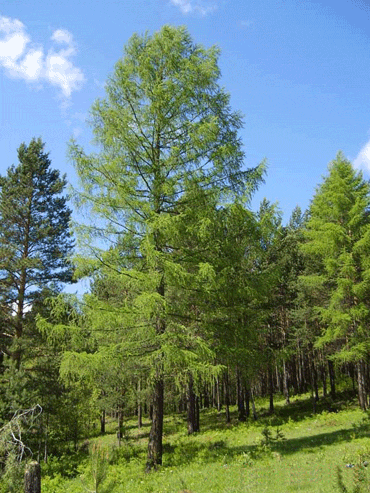 Именно это дерево является
наиболее распространенным
в России
Лиственница
Флора30
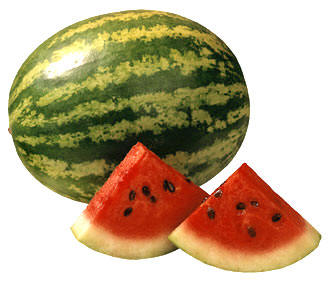 Этой крупной зеленой ягодой
лакомились еще египетские
фараоны, а в Россию
ее завезли в 17 веке
арбуз
Флора40
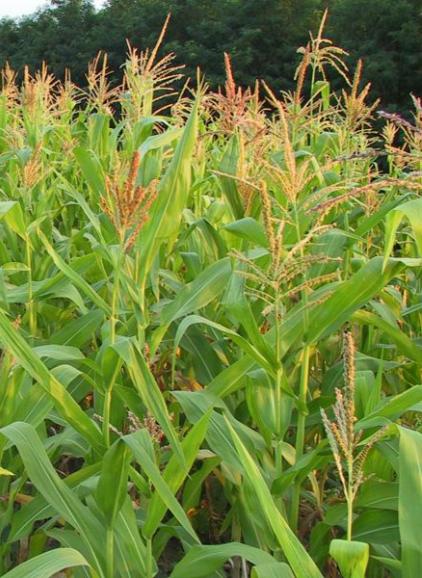 Однолетнее травянистое 
растение, высотой 2- 3 метра.
 Ценная зерновая и 
продовольственная культура
Кукуруза
Флора50
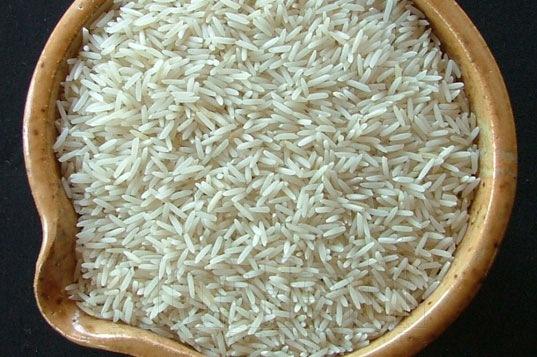 Его называют сыном солнца и
 воды. Растение теплолюбиво и 
требует обилия влаги. Для 
стран Азиатского континента
 служит основным продуктом 
питания.
Рис
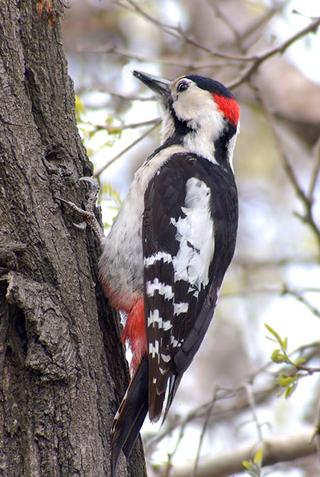 Все о птицах10
Эти птицы являются
санитарами леса
Дятлы
Все о птицах20
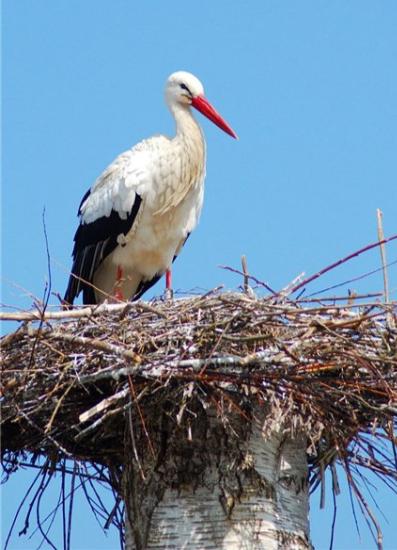 Очень крупная птица,
живущая рядом с человеком
Аист
Все о птицах30
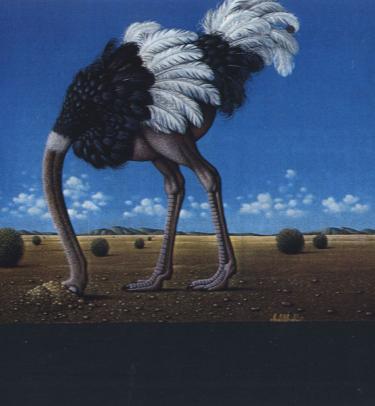 Эта птица прячет голову
в песок, почему?
Страус, опуская голову в горячий песок, ждет пока сбегут с головы или погибнут паразиты
Все о птицах40
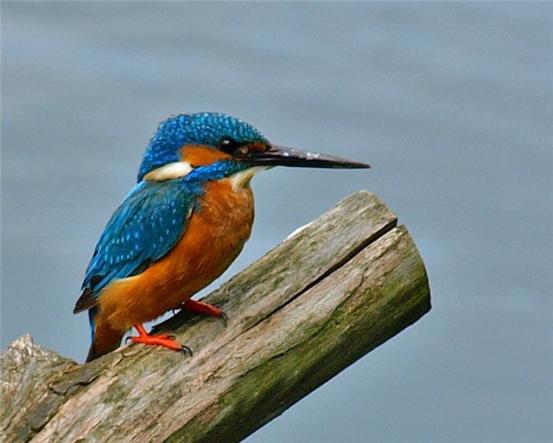 Этот близкий родственник
воробья выстилает свое
гнездо рыбьими костями
Зимородок
Все о птицах50
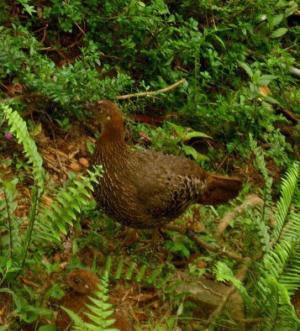 У этой птицы гнездо с 
искусственным подогревом
У курицы (дикой) с океанических островов. Она сгребает кучу из мусора в два человеческих роста и ждет, когда она загниет. Затем откладывает в теплую кучу яйца
Все о цветах10
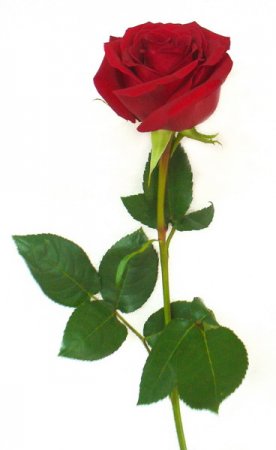 Она – царица цветов.
 Её любили, ей поклонялись, 
её воспевали с незапамятных 
времён.
Роза
Все о цветах20
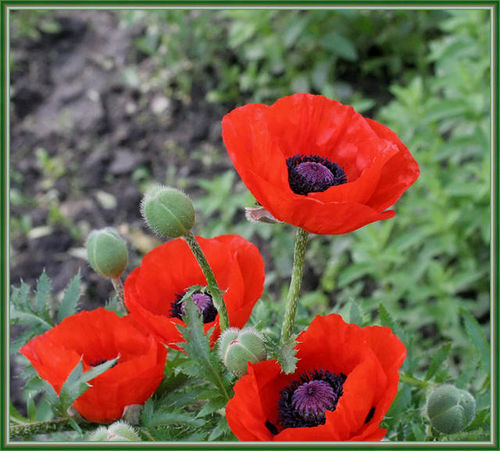 По  греческим сказаниям,
 этот цветок является 
цветком бога сна.
Мак
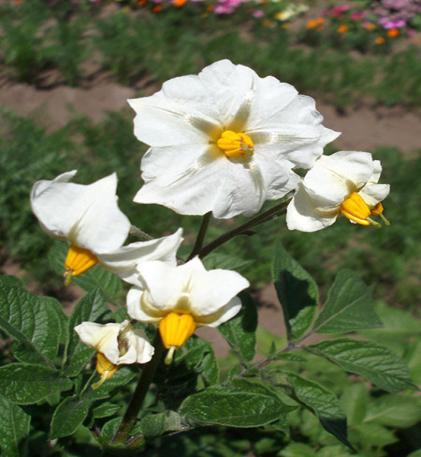 Все о цветах30
Именно этим цветком 
Мария-Антуанетта украсила
наряд для бала
Картофельными цветками
Все о цветах40
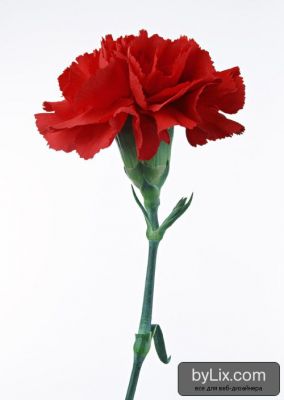 Этот цветок, стал эмблемой 
революции
Гвоздика
Все о цветах50
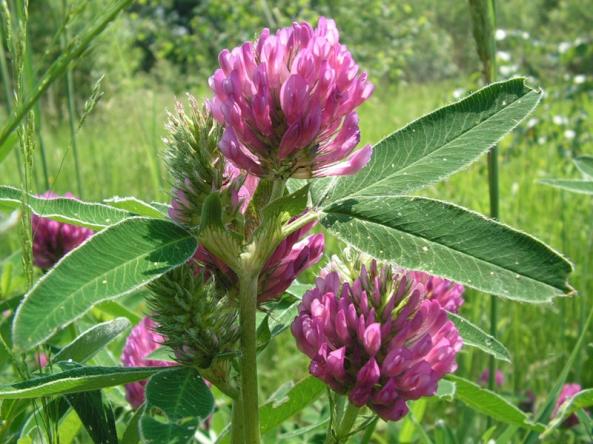 Легенда гласит, что бог запретил 
работать в воскресенье, а пчелы
 его ослушались. И теперь они 
не питаются нектаром,
 этого цветка, а опыляют 
его только шмели.
Клевер
О лекарственных растениях10
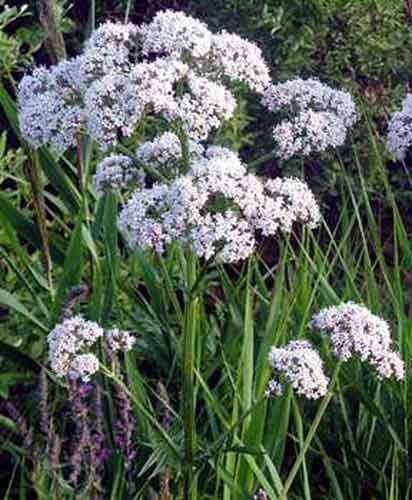 Эту траву любят кошки, 
ей лечат болезни сердца
Валериана
О лекарственных растениях 20
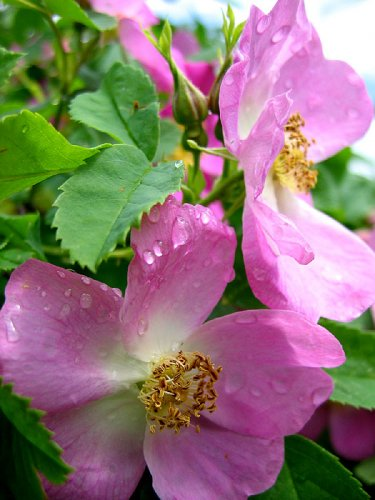 Это растение называют
«собачьей» розой. В качестве 
лекарственного сырья 
используются плоды
Шиповник
О лекарственных растениях 30
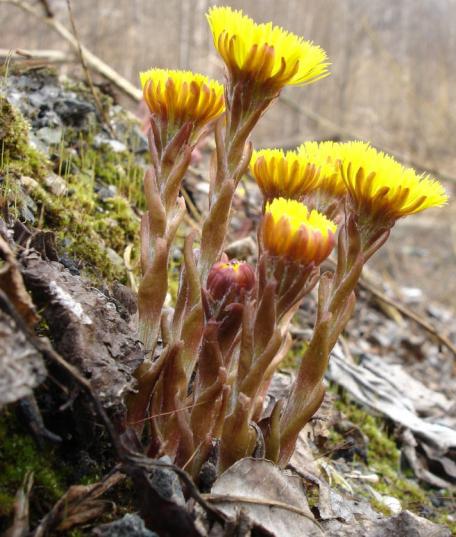 Еще не успел сойти снег, а 
на пригретых солнцем
 местах появляются желтые
 цветы. И только после 
отцветания начинают
 разворачиваться 
крупные листья».
Мать-и-мачеха
О лекарственных растениях 40
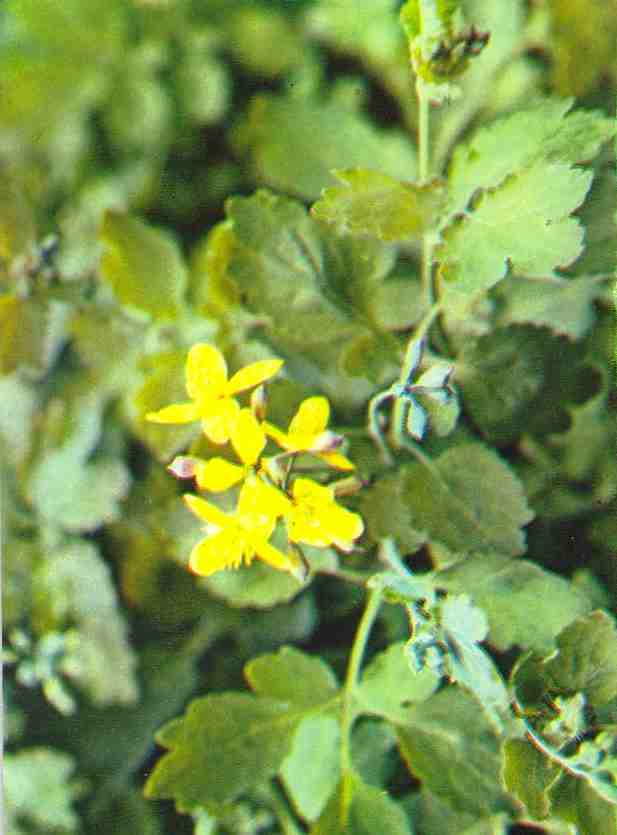 Сок этого растения используют 
вместо йода для выведения
 бородавок, настоем листьев 
умываются, 
споласкивают голову
Чистотел
О лекарственных растениях         50
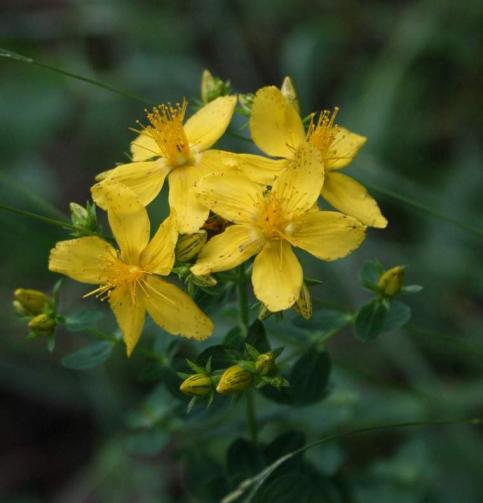 Это растение ядовито для 
домашних животных,
 а человек использует
 как лекарственное
Зверобой
Финальный раундЭто растение, завезенное в Северную Америку колонистами,индейцы назвали«след белого человека»
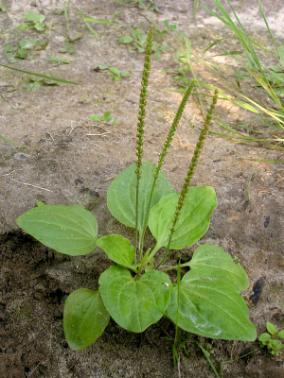 Подорожник.
 Завез в Северную Америку Колумб
Источники
Фото и материал  «Самые-самые животные»
 http://www.zooclub.ru/samye/index.shtml 
Самые, самые в животном мире
  http://www.liveinternet.ru/users/surrir50/post250651116 
Растения – рекордсмены 
http://ps-cs.ucoz.ru/load/mir_prirody/mir_prirody/rastenija_rekordsmeny/60-1-0-2267 
Лекарственные растения   http://www.medunica.info/ 
Легенды о цветах  http://www.florets.ru/legendy-o-tsvetah/